FLAT: Chinese NER Using Flat-Lattice Transformer
Xiaonan Li, Hang Yan, Xipeng Qiu, Xuanjing Huang
Shanghai Key Laboratory of Intelligent Information Processing, Fudan University
School of Computer Science, Fudan University
 	          Github: https://github.com/LeeSureman/Flat-Lattice-Transformer
				ACL-2020
				     罗辉
Introduction
Lattice-LSTM
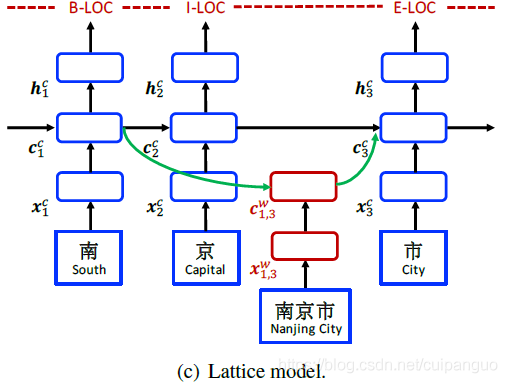 每个字符只能获得以它为结尾的词汇信息。
Lattice-LSTM没有利用前一时刻的记忆向量，即不保留对词汇信息的持续记忆。
计算性能低下，不能batch并行计算。
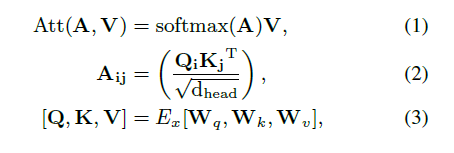 Methods
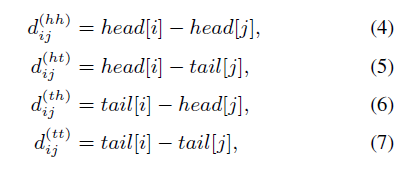 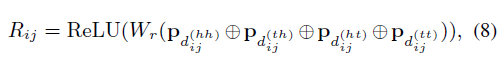 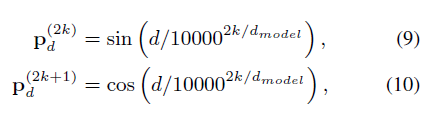 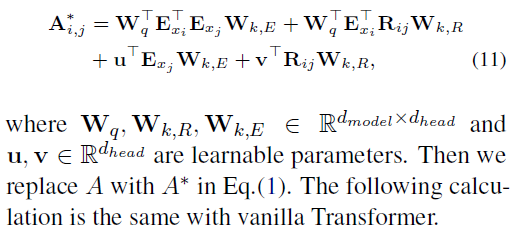 Experiment
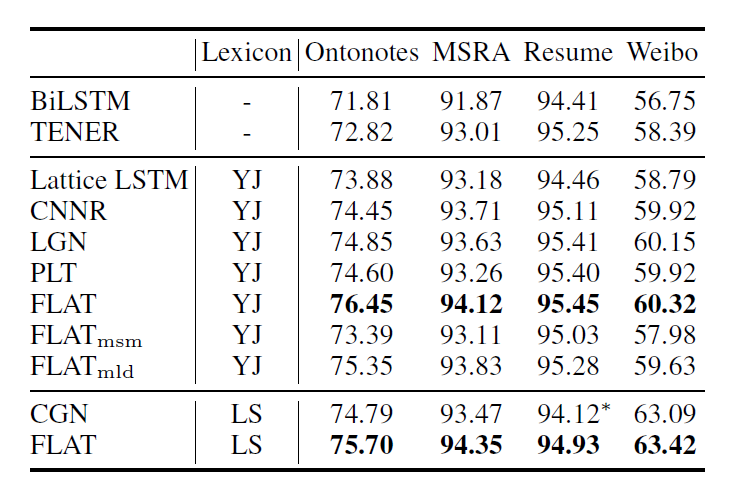 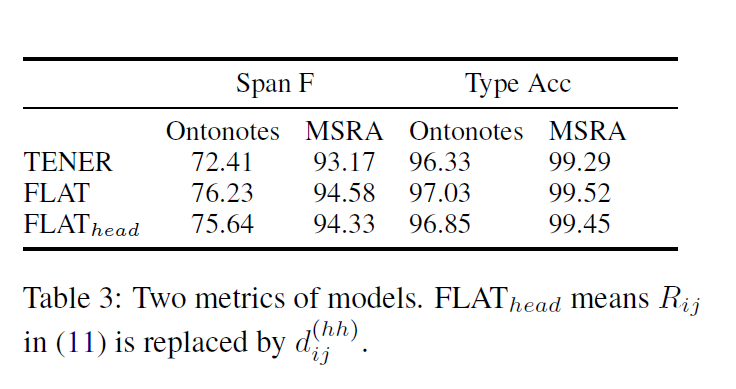 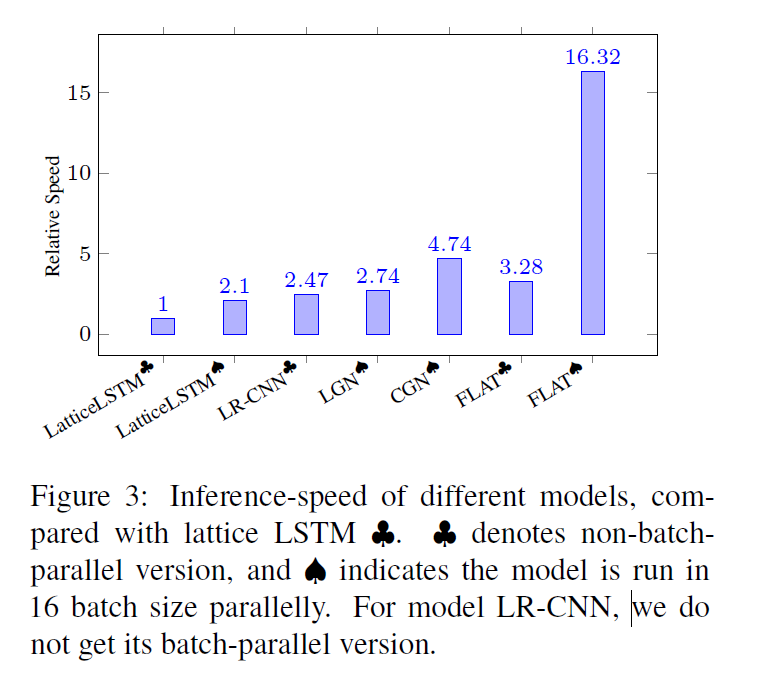 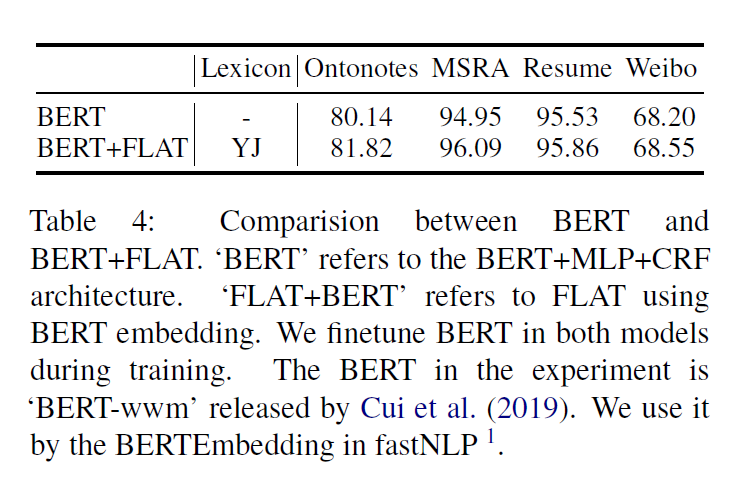